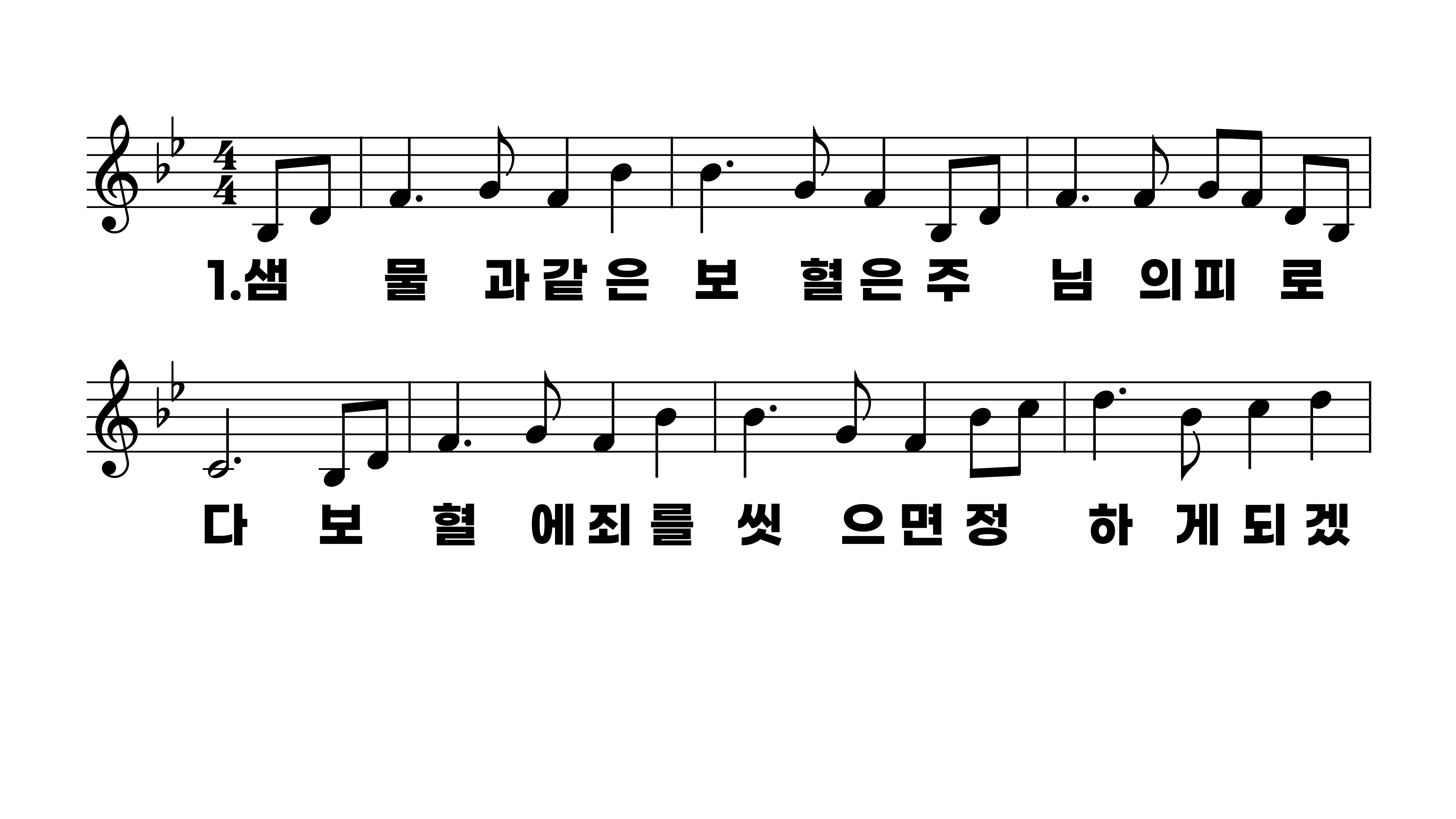 258장 샘물과 같은 보혈은
1.샘물과같은
2.저도적회개
3.죄속함받은
4.날정케하신
5.이후에천국
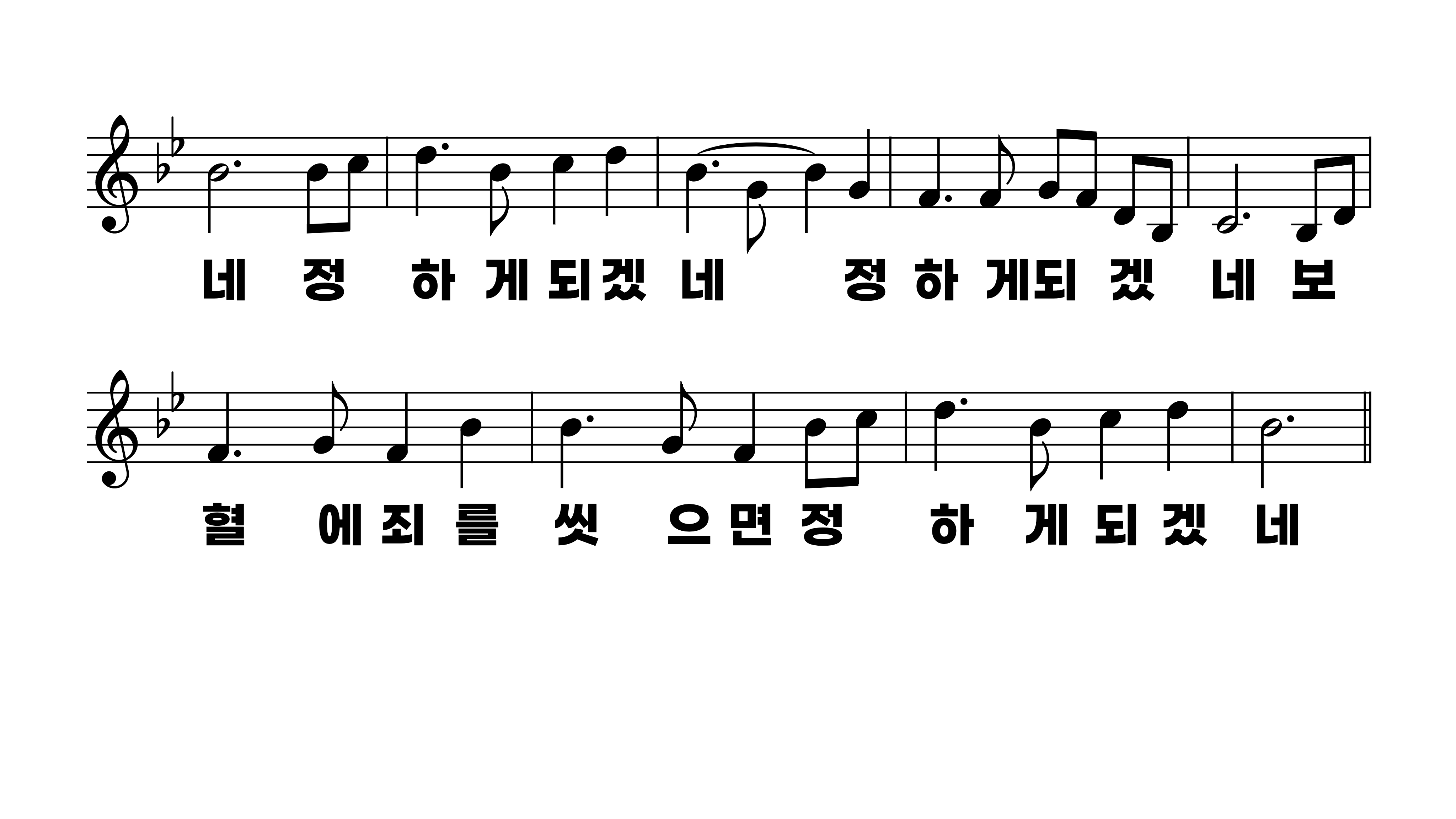 258장 샘물과 같은 보혈은
1.샘물과같은
2.저도적회개
3.죄속함받은
4.날정케하신
5.이후에천국
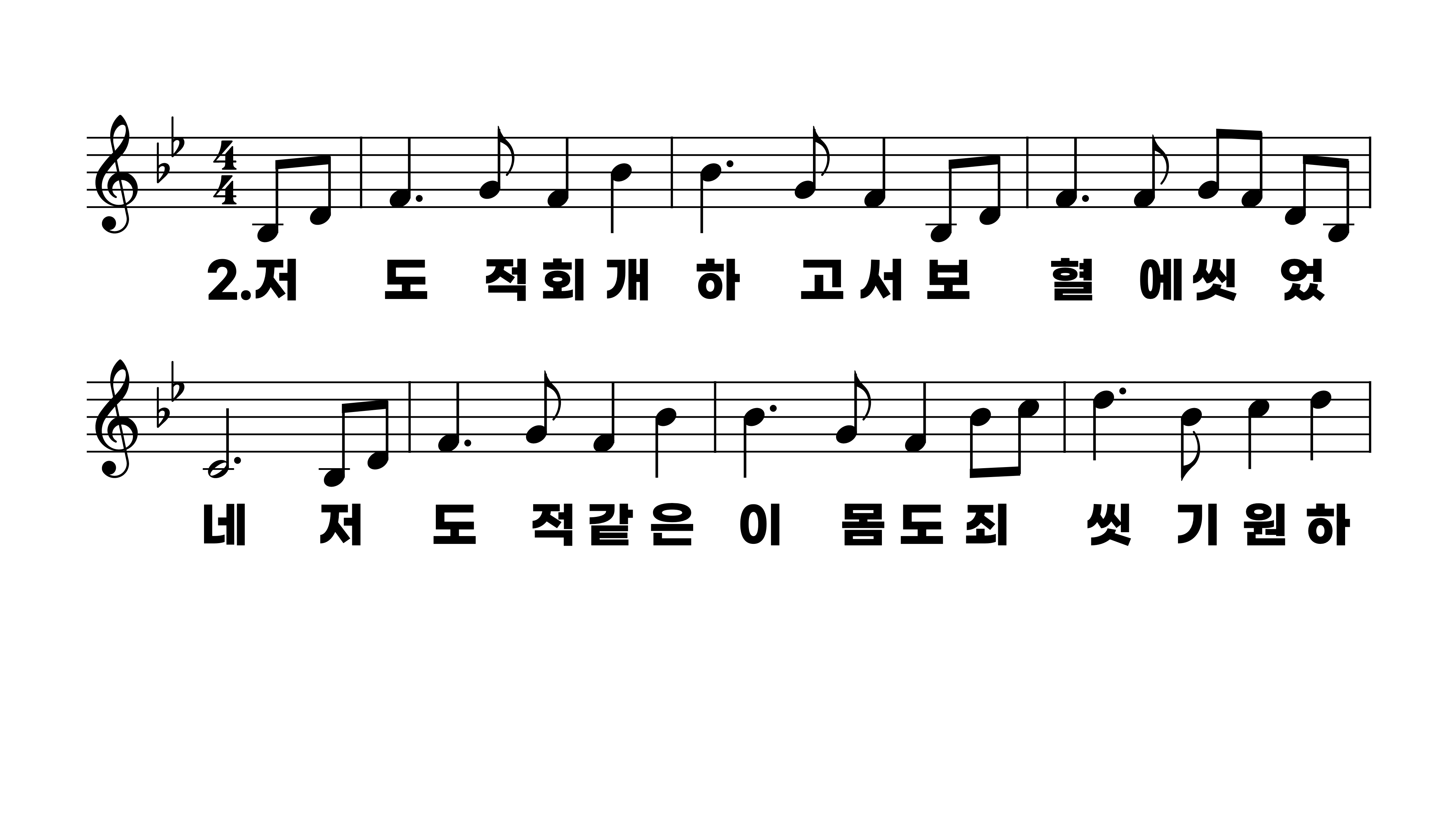 258장 샘물과 같은 보혈은
1.샘물과같은
2.저도적회개
3.죄속함받은
4.날정케하신
5.이후에천국
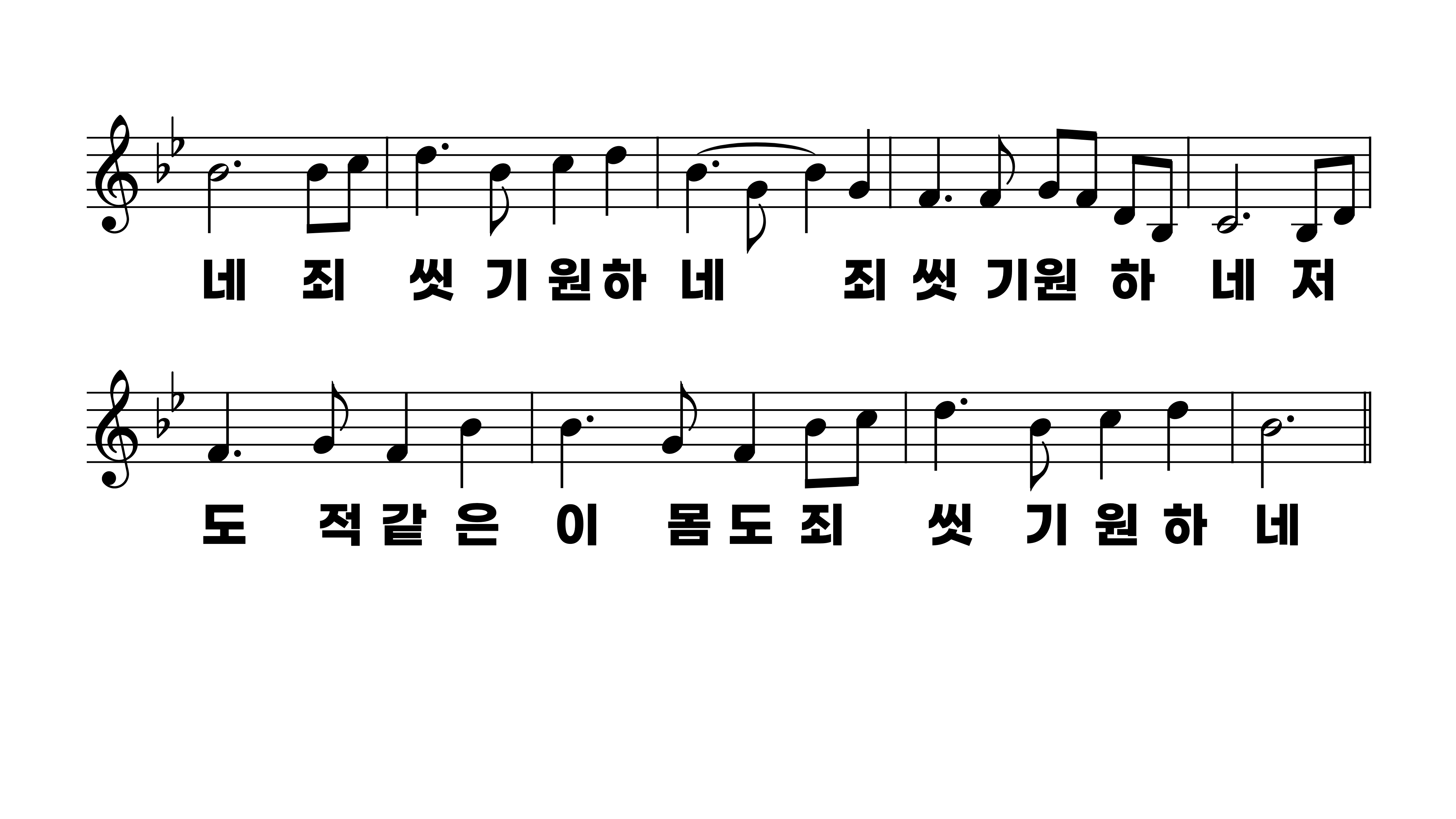 258장 샘물과 같은 보혈은
1.샘물과같은
2.저도적회개
3.죄속함받은
4.날정케하신
5.이후에천국
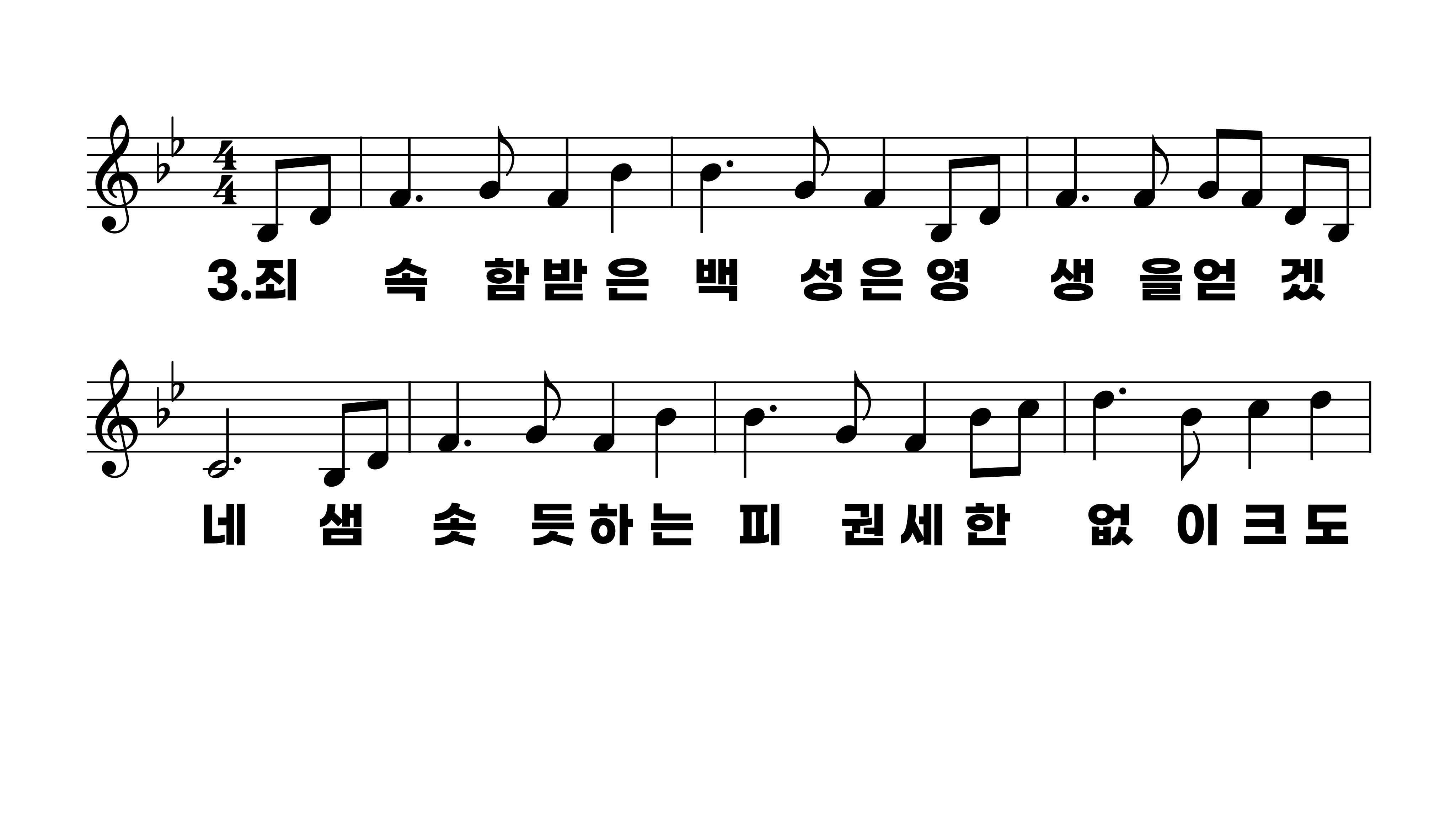 258장 샘물과 같은 보혈은
1.샘물과같은
2.저도적회개
3.죄속함받은
4.날정케하신
5.이후에천국
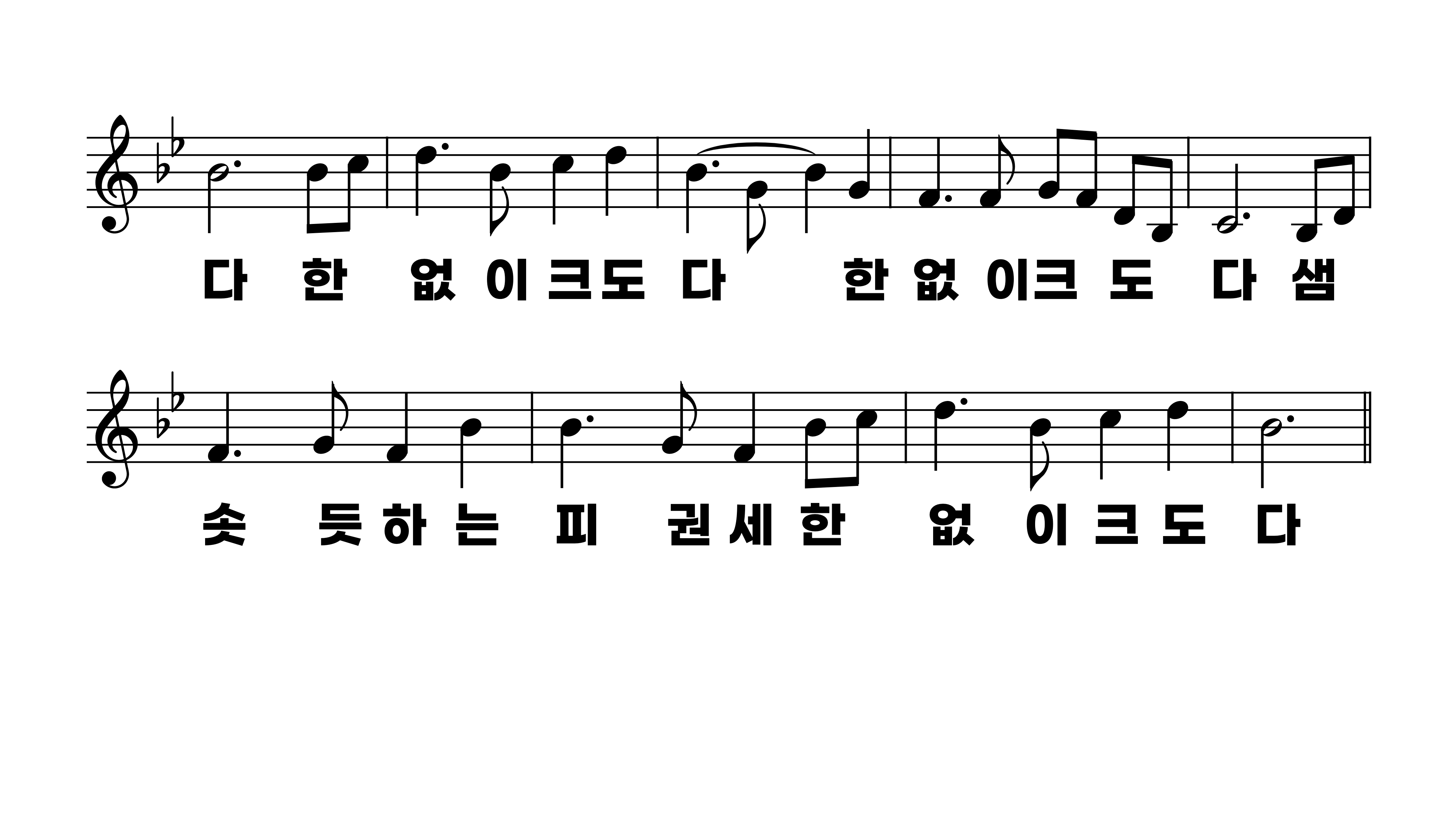 258장 샘물과 같은 보혈은
1.샘물과같은
2.저도적회개
3.죄속함받은
4.날정케하신
5.이후에천국
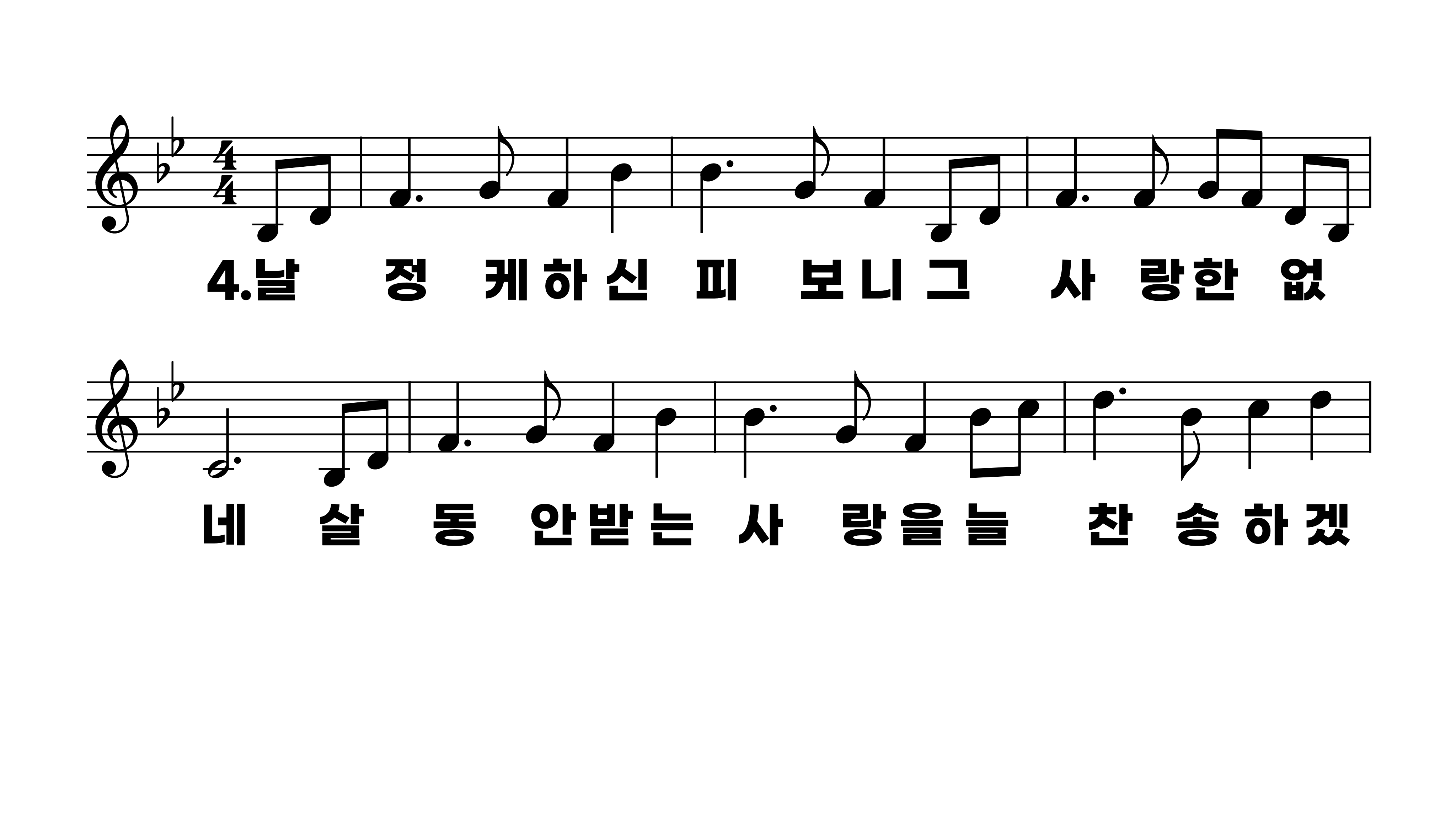 258장 샘물과 같은 보혈은
1.샘물과같은
2.저도적회개
3.죄속함받은
4.날정케하신
5.이후에천국
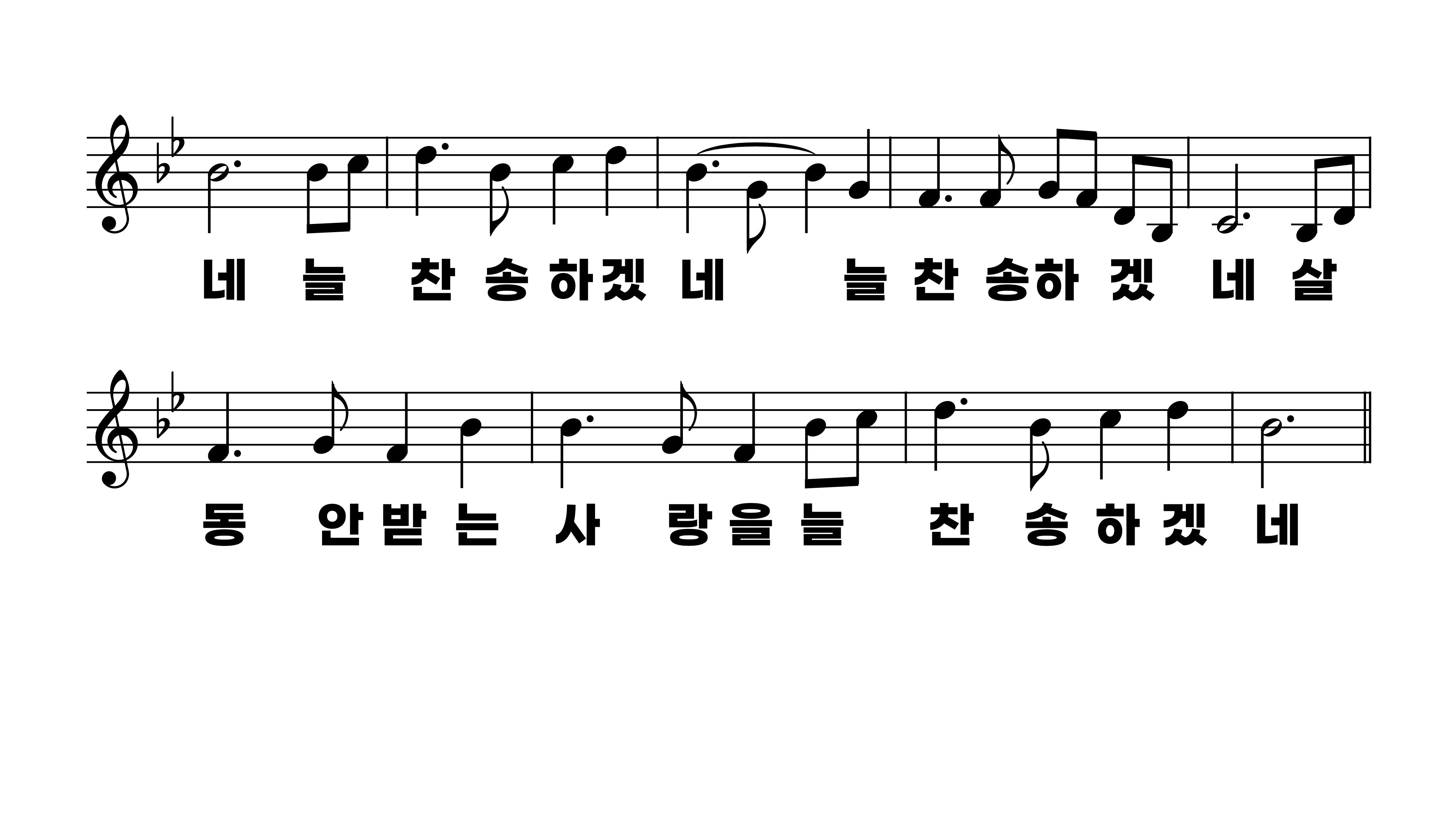 258장 샘물과 같은 보혈은
1.샘물과같은
2.저도적회개
3.죄속함받은
4.날정케하신
5.이후에천국
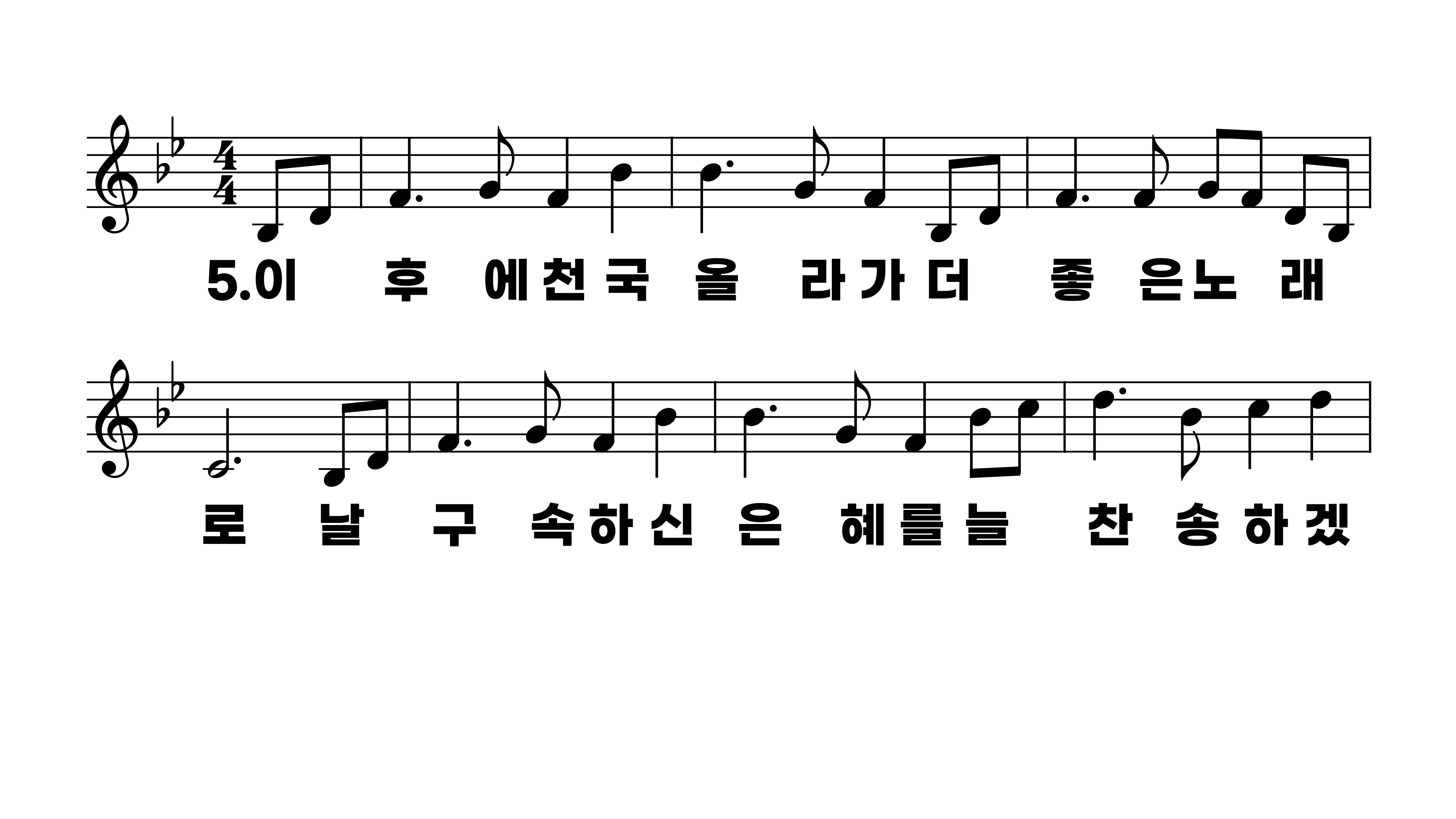 258장 샘물과 같은 보혈은
1.샘물과같은
2.저도적회개
3.죄속함받은
4.날정케하신
5.이후에천국
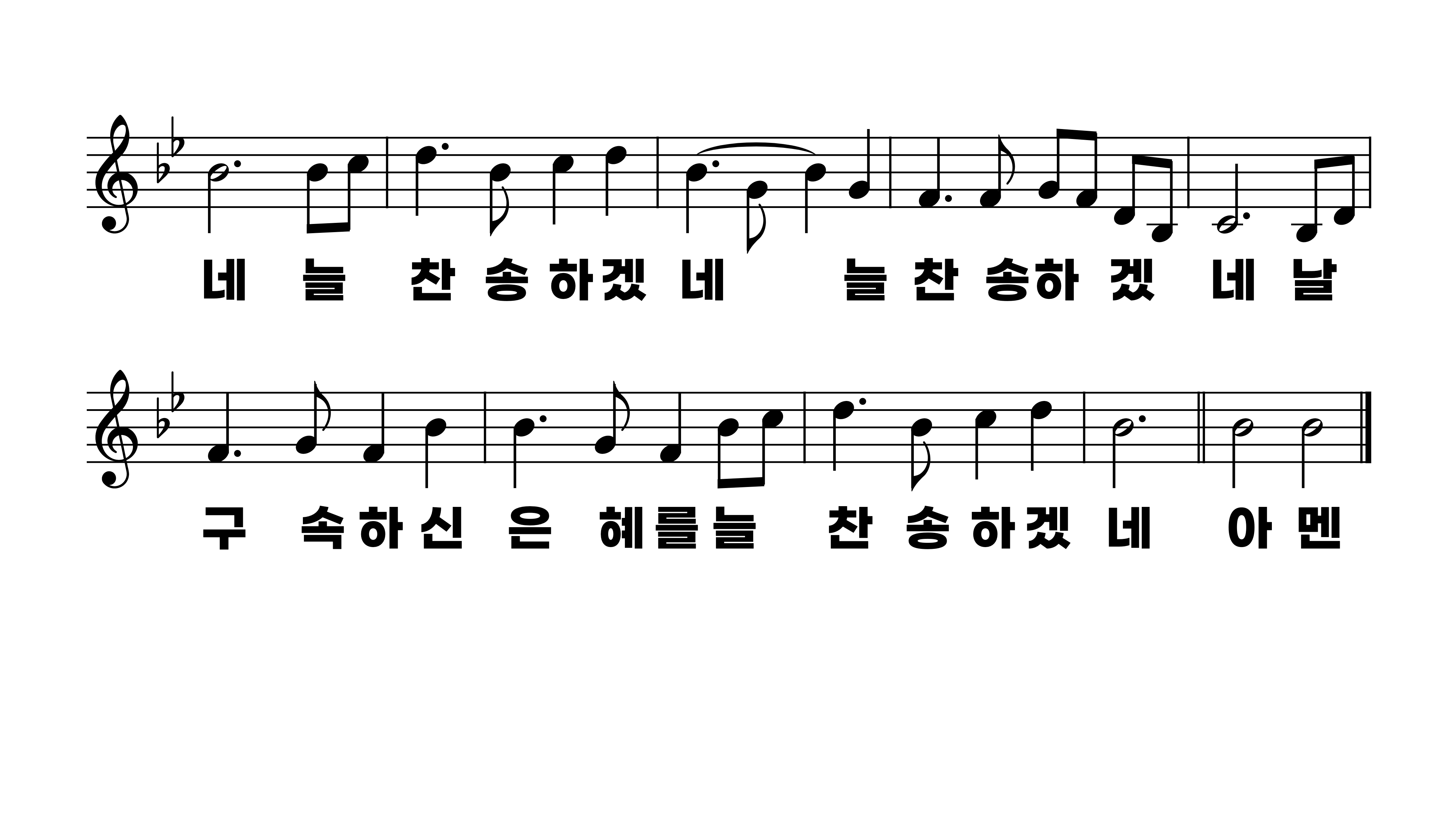 258장 샘물과 같은 보혈은
1.샘물과같은
2.저도적회개
3.죄속함받은
4.날정케하신
5.이후에천국